REJESTR PACJENTÓW W REUMATOLOGII - ROCZNE DOŚWIADCZENIA
Komitet koordynacyjny ds. leczenie biologicznego
Dr n. med. Józef Gawęda
Sopot 16.09.2010
REJESTR PACJENTÓW W REUMATOLOGII – ROCZNE DOŚWIADCZENIE
REJESTR PACJENTÓW W REUMATOLOGII – ROCZNE DOŚWIADCZENIE
Główne cele rejestru:
	
   * Usystematyzowanie zasad wprowadzenia i monitorowania leczenia pacjentów chorych na RZS, MIZS, ZZSK  leczonych biologicznie
	* Możliwość analizy potrzeb w zakresie ilości i rodzaju terapii biologicznych w Polsce
PACJENCI OBJĘCI EWIDENCJĄ
Pacjenci, u których nie powiodło się leczenie klasycznymi DMARD i  innymi dotychczas stosowanymi lekami i są/mają być leczeni „lekami biologicznymi”.
TERAPIE OBJĘTE EWIDENCJĄ
Czynniki, które wiążą i neutralizują TNF:
W pełni ludzkie przeciwciało przeciwko TNF
   (Adalimumab – HUMIRA) 
Chimeryczne mysio- ludzkie przeciwciało monoklonalne przeciwko TNF (Infliximab – REMICADE)
Receptor dla TNF poddany fuzji z IgG1
    (Etanercept – ENBREL)
TERAPIE OBJĘTE EWIDENCJĄ
Chimeryczne monoklonalne przeciwciało wiążące się z antygenem CD20 na powierzchni limfocytu B
    (Rituximab – MABTHERA)
TERAPIE OBJĘTE EWIDENCJĄ - Plany
Humanizowane przeciwciało monoklonalne przeciw IL6 – pozytywna rekomendacja AOTM
Hamowanie aktywacji limfocytów T przez     CTLA4Ig ( antygen CTLA4 obecny  na cytotoksycznych limfocytach T związany z IgG1) wiąże się z CD80 i CD 86 na komórce prezentującej antygen , blokując wiązanie CD28 na limfocycie T i zapobiegając jego aktywacji) – negatywna rekomendacja AOTM
REJESTR PACJENTÓW W REUMATOLOGII – ROCZNE DOŚWIADCZENIE
Liczba zaakceptowanych wniosków – 3412	
* RZS – 2380
* MIZS – 476
* ZZSK – 556
Liczba odrzuconych wniosków - 66
REJESTR PACJENTÓW W REUMATOLOGII – ROCZNE DOŚWIADCZENIE
Przyczyny odrzucenia wniosków:
* Niezgodność z programem terapeutycznym

* Nieprawidłowe wypełnienie

* Brak informacji na zawarte w rejestrze pytania

* Brak uzasadniania na stosowanie niskiej dawki metotreksatu

* Brak uzasadnienia na pominięcie ,,terapii inicjującej”
REJESTR PACJENTÓW W REUMATOLOGII – ROCZNE DOŚWIADCZENIE
920 chorych zakończyło leczenie z powodu:
* Remisji – 391; (RZS – 315, MIZS – 72, ZZSK – 4) 

*Działań niepożądanych lub nadwrażliwości na lek – 59
   (RZS -53, MIZS – 1, ZZSK 5) 

*Innych powodów (wycofania zgody na leczenie,trudności
z dojazdem, brak leku w aptece szpitalnej , itp.) – 470
   (RZS – 430, MIZS – 30, ZZSK – 10)
Liczba zarejestrowanychośrodkówmedycznych: 83
Ilość z podziałem na województwa
Liczba lekarzy
Liczba pacjentów
Raport na temat wykorzystania systemuinformatycznego „Ewidencja pacjentówzRZS, MIZS i ZZSK” nadzień 24.VIII.2010 g.12:00
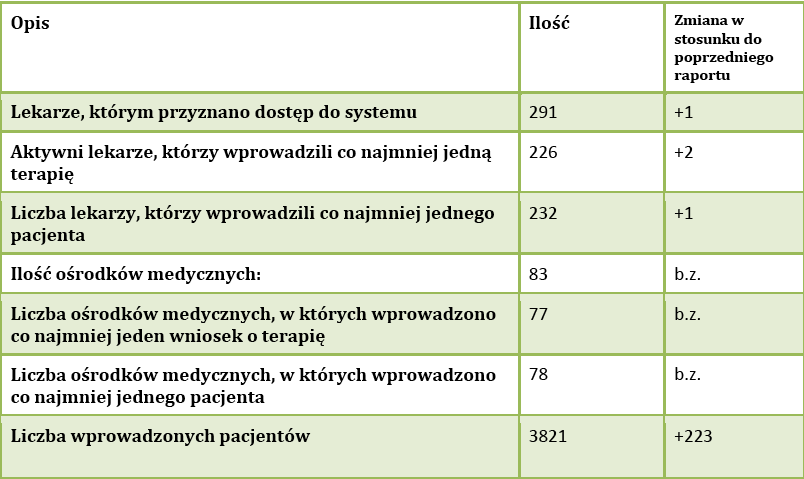 LICZBA PACJENTÓWPRZYPADAJĄCYCH NA JEDNEGO LEKARZA
Raport na temat wykorzystania systemuinformatycznego „Ewidencja pacjentówz RZS, MIZS i ZZSK” na dzień 24.VIII.2010 g.12:00
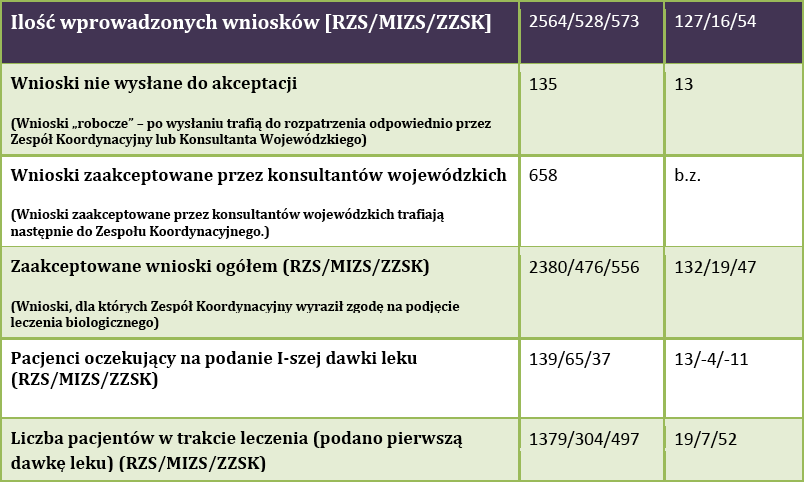 Raport na temat wykorzystania systemuinformatycznego „Ewidencja pacjentówz RZS, MIZS i ZZSK” na dzień 24.VIII.2010 g.12:00
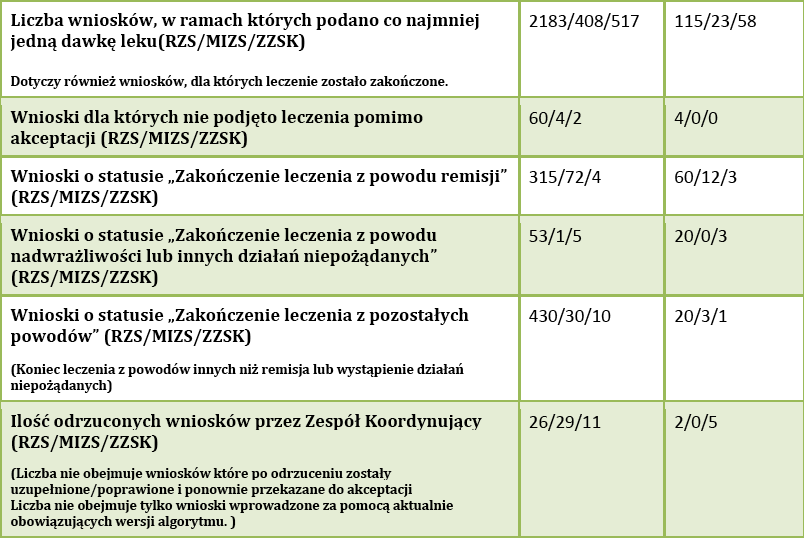 Raport na temat wykorzystania systemuinformatycznego „Ewidencja pacjentówzRZS, MIZS i ZZSK” nadzień 24.VIII.2010 g.12:00
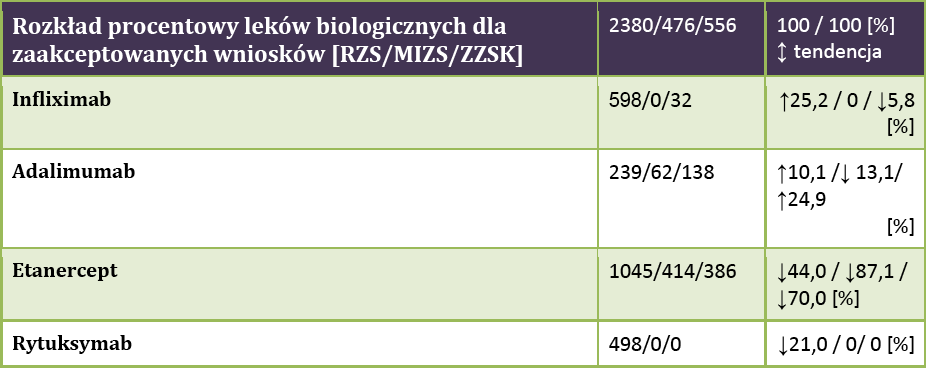 Lista za rejestrowanych lekarzyz podziałem na województwa, miasta i ośrodki medyczne.
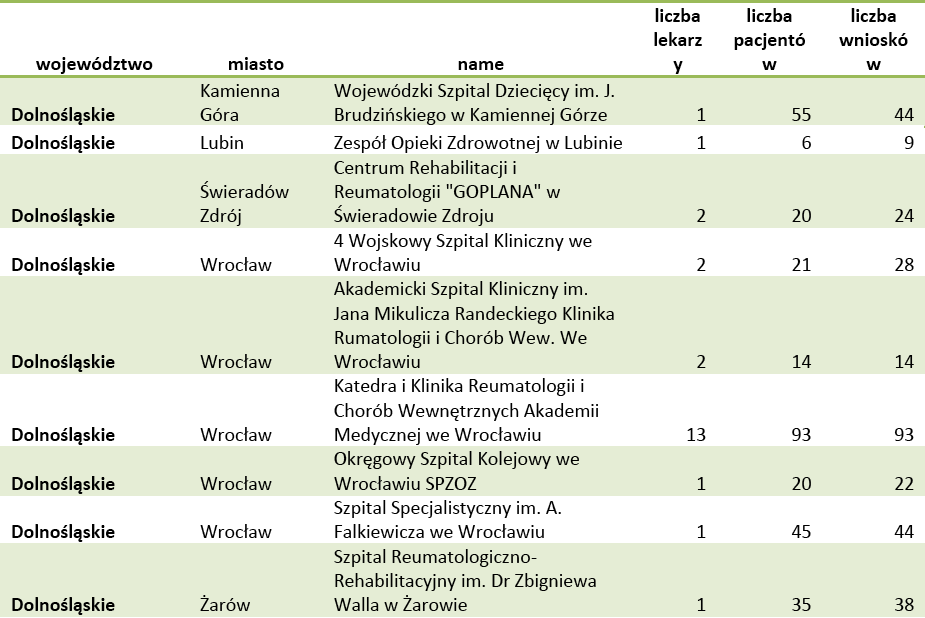 Lista za rejestrowanych lekarzyz podziałem na województwa, miasta i ośrodki medyczne.
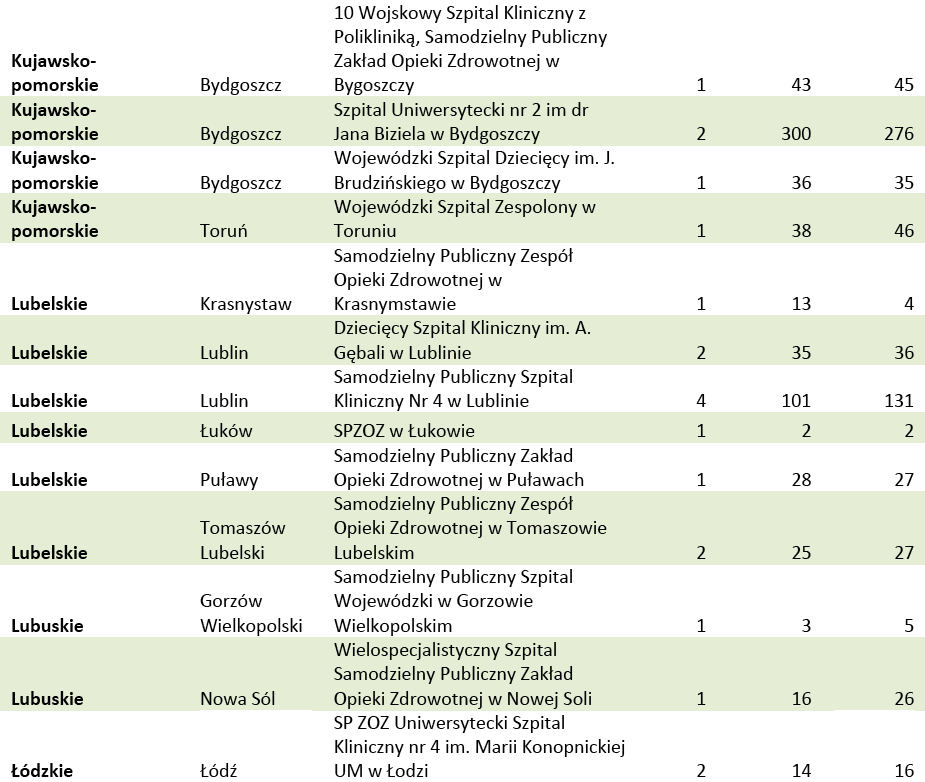 Lista za rejestrowanych lekarzyz podziałem na województwa, miasta i ośrodki medyczne.
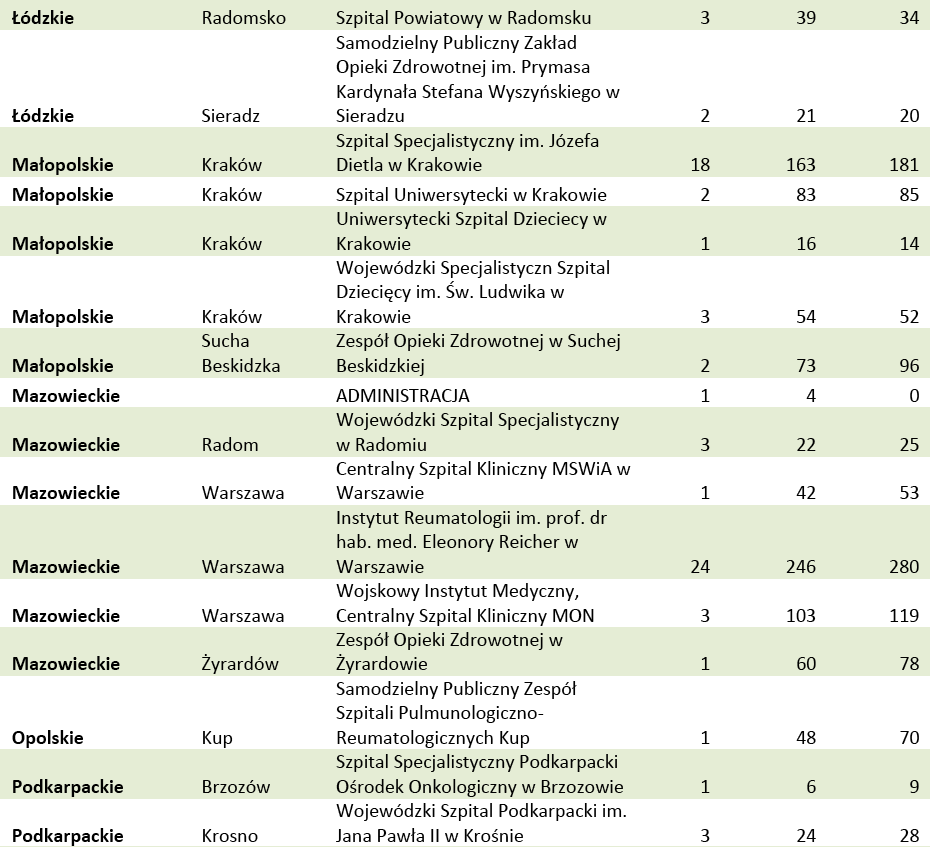 Lista za rejestrowanych lekarzyz podziałem na województwa, miasta i ośrodki medyczne.
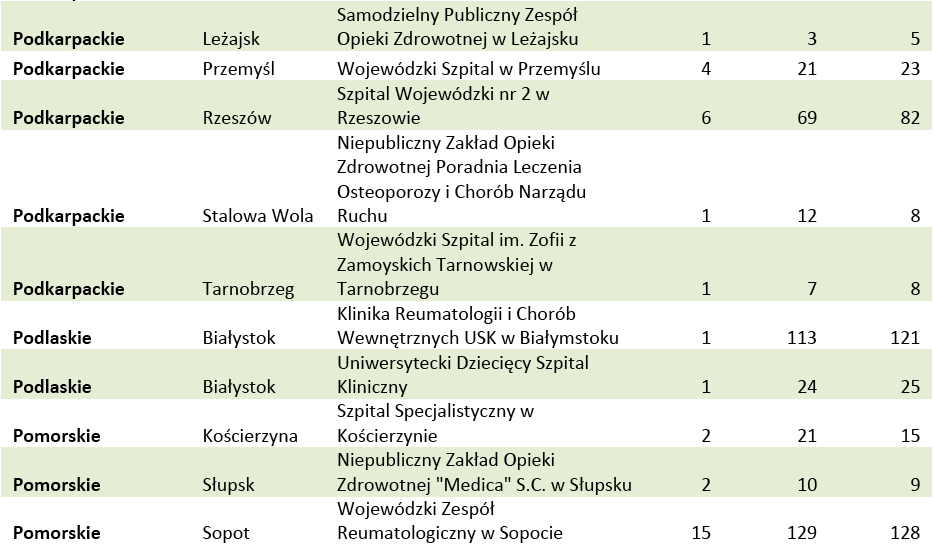 Lista za rejestrowanych lekarzyz podziałem na województwa, miasta i ośrodki medyczne.
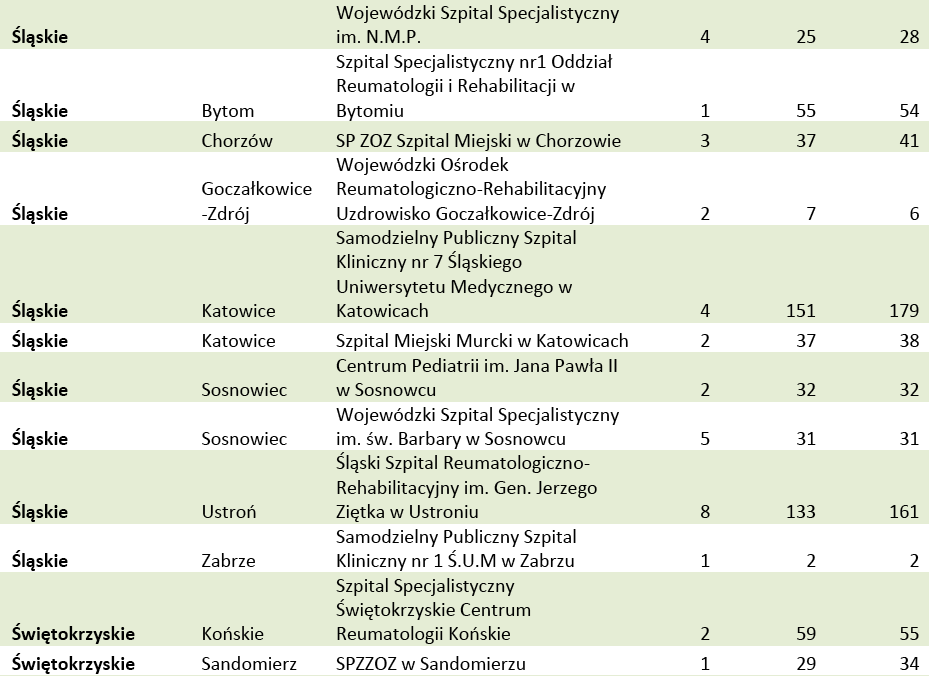 Lista za rejestrowanych lekarzyz podziałem na województwa, miasta i ośrodki medyczne.
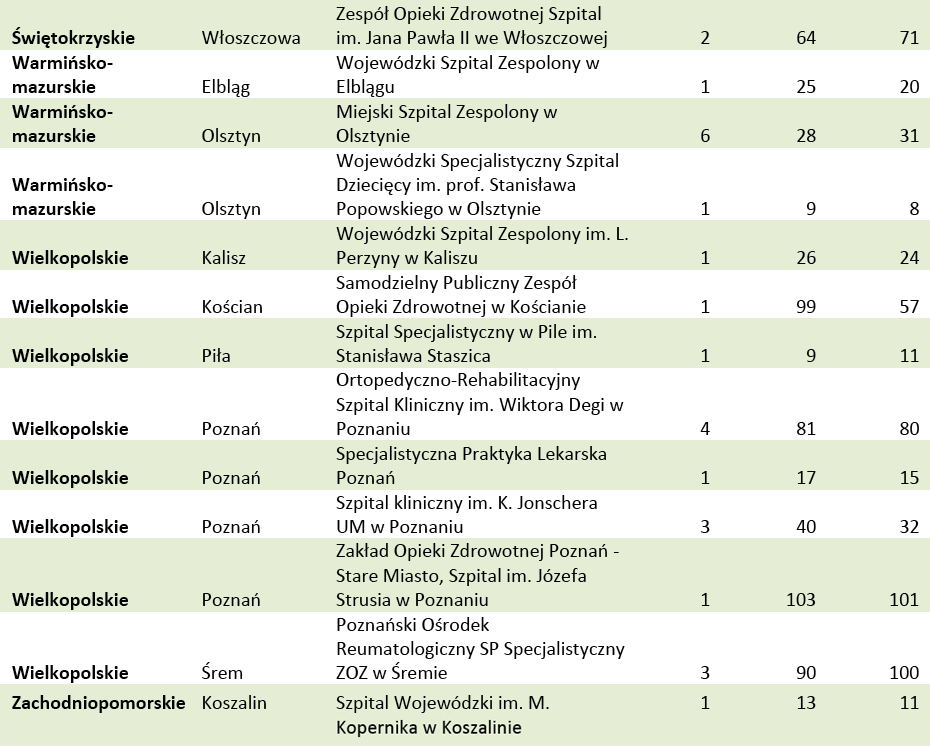 Lista za rejestrowanych lekarzyz podziałem na województwa, miasta i ośrodki medyczne.
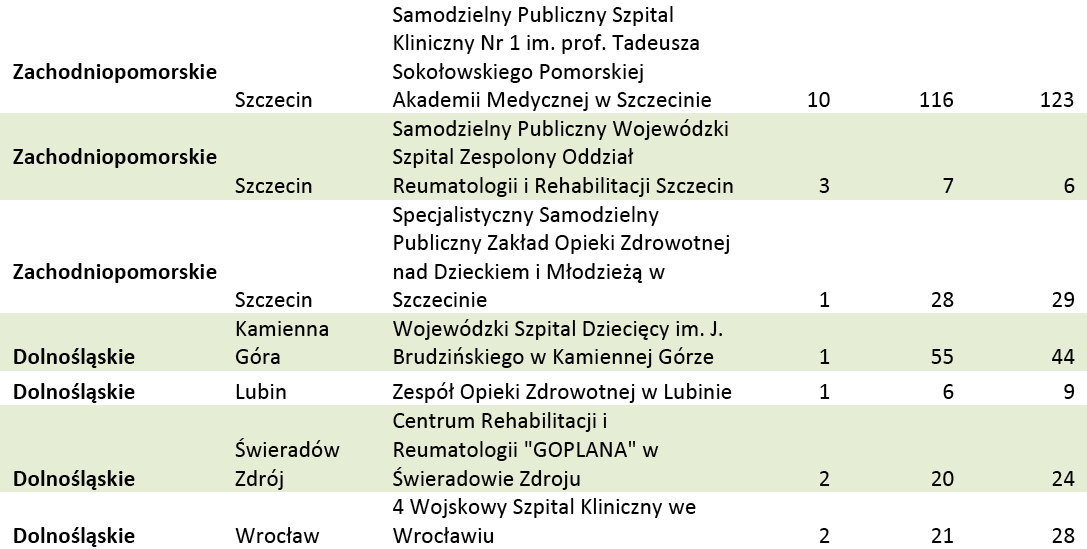 REJESTR PACJENTÓW W REUMATOLOGII – ROCZNE DOŚWIADCZENIE
Lista pacjentów leczonych biologicznie (obecnie lub w przeszłości) w ramach programu zdrowotnego względem rozpoznania oraz płci
REJESTR PACJENTÓW W REUMATOLOGII – ROCZNE DOŚWIADCZENIE
Liczba chorych, u których co najmniej raz zaprzestano leczenia z powodu nieskuteczności (niezależnie od preparatu oraz rzutu leczenia)
REJESTR PACJENTÓW W REUMATOLOGII – ROCZNE DOŚWIADCZENIE
Liczba pacjentów, u których stosowano dwa lub więcej leków biologicznych (bez względu na przyczynę zmiany leku) względem rozpoznania
REJESTR PACJENTÓW W REUMATOLOGII – ROCZNE DOŚWIADCZENIE
Liczba pacjentów, którzy otrzymali akceptację Zespołu Koordynującego, oczekujących na podanie I-szej dawki leku
REJESTR PACJENTÓW W REUMATOLOGII – ROCZNE DOŚWIADCZENIE
Liczba pacjentów aktualnie leczonych względem rozpoznania oraz preparatu
„PLUSY” PROWADZENIA REJESTRU
Rozpoznanie zapotrzebowania na:
		- terapie biologiczne
		- rodzaje terapii biologicznych.
Rozpoznanie zapotrzebowania na terapie w poszczególnych regionach kraju.
Prawidłowa dystrybucja środków finansowych. 
Monitorowanie wykorzystywania w leczeniu obowiązujących nowoczesnych metod terapii.
Zestawienie stosowania terapii biologicznych w Polsce z innymi krajami.
„MINUSY” PROWADZENIA REJESTRU
Zbyt długi i szczegółowy formularz rejestracyjny.
Czasochłonność przygotowania procedur.
DODATKOWE INFORMACJE Z EWIDENCJI
Nieproporcjonalny rozkład specjalistów reumatologów     na terenie Polski – co ma bezpośredni wpływ na    dostępność do leczenia w poszczególnych województwach.
Dziękuję za uwagę.
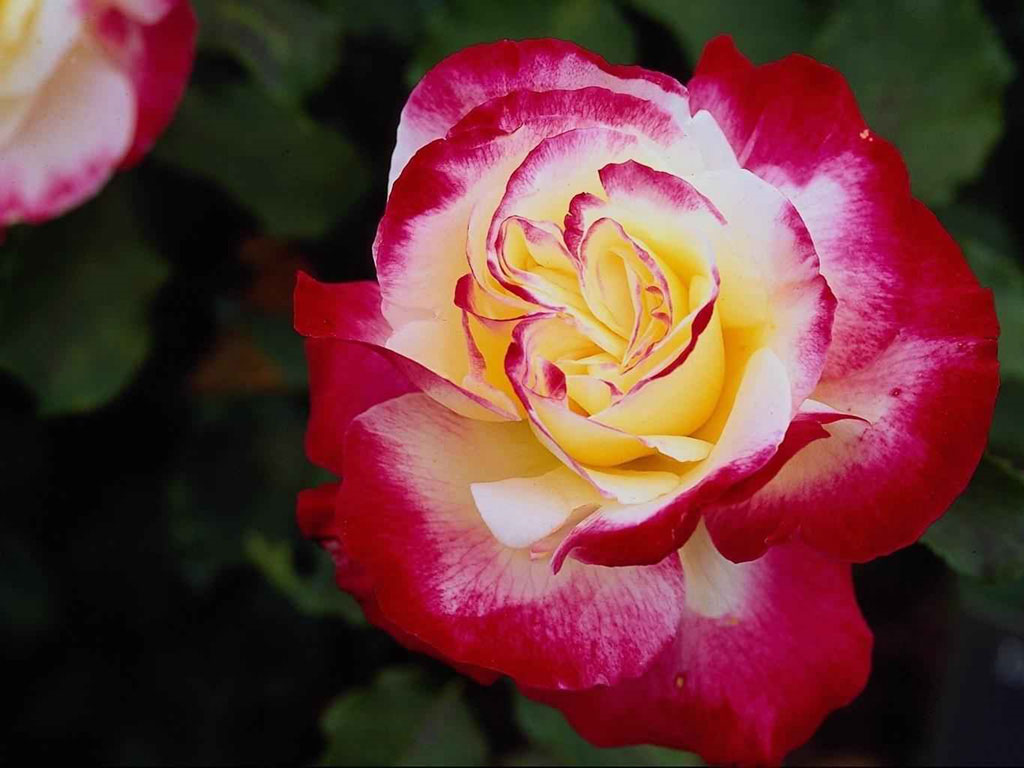